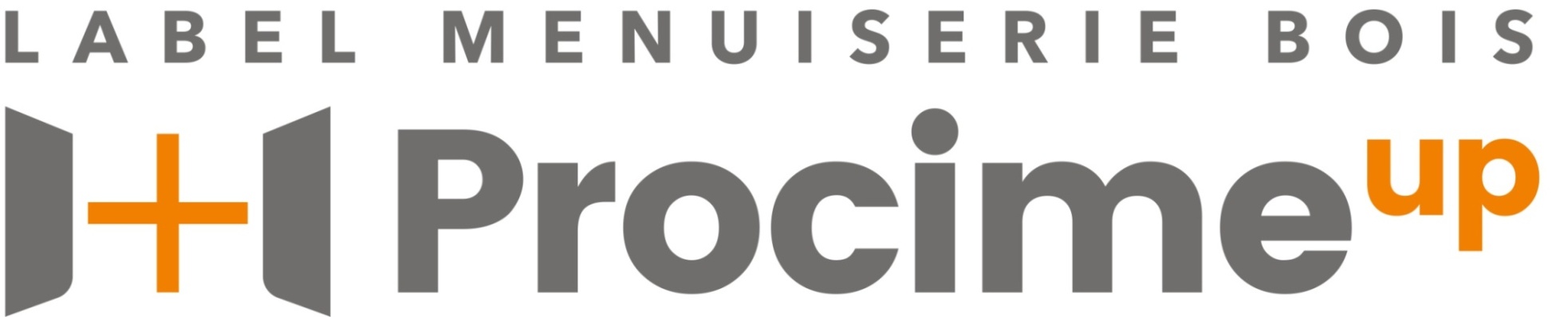 Journées de rencontres et de visites d’entreprises27 et 28 juin 2019
Programme
Nouvelle plaquette
Conformité normative
Communication autour du Label
Perspectives et projections
Présentations des entreprises
Pour conclure
Présentation MENUISERIE FROSSARD et visite
2
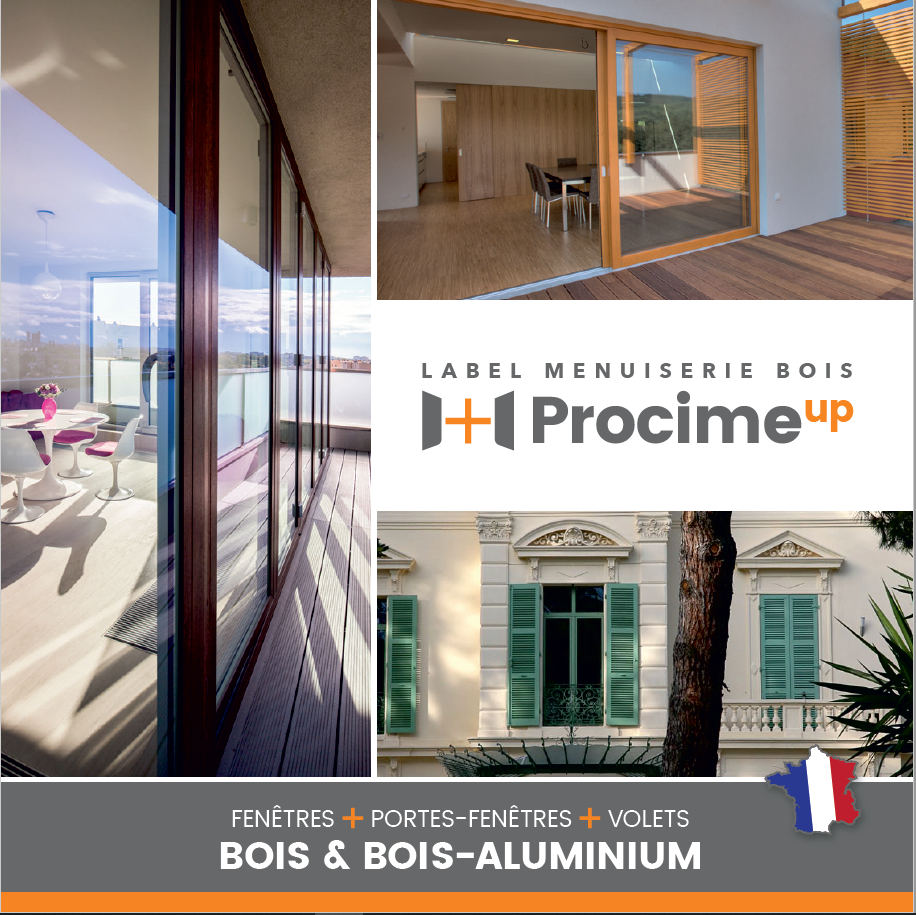 3
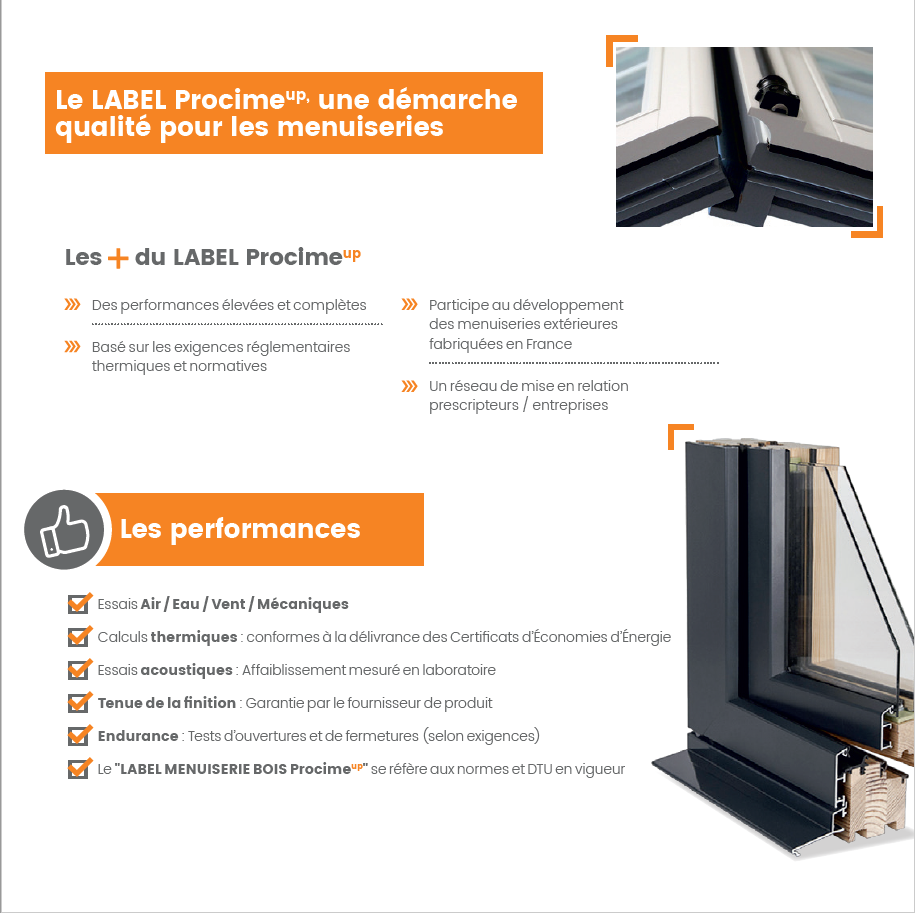 4
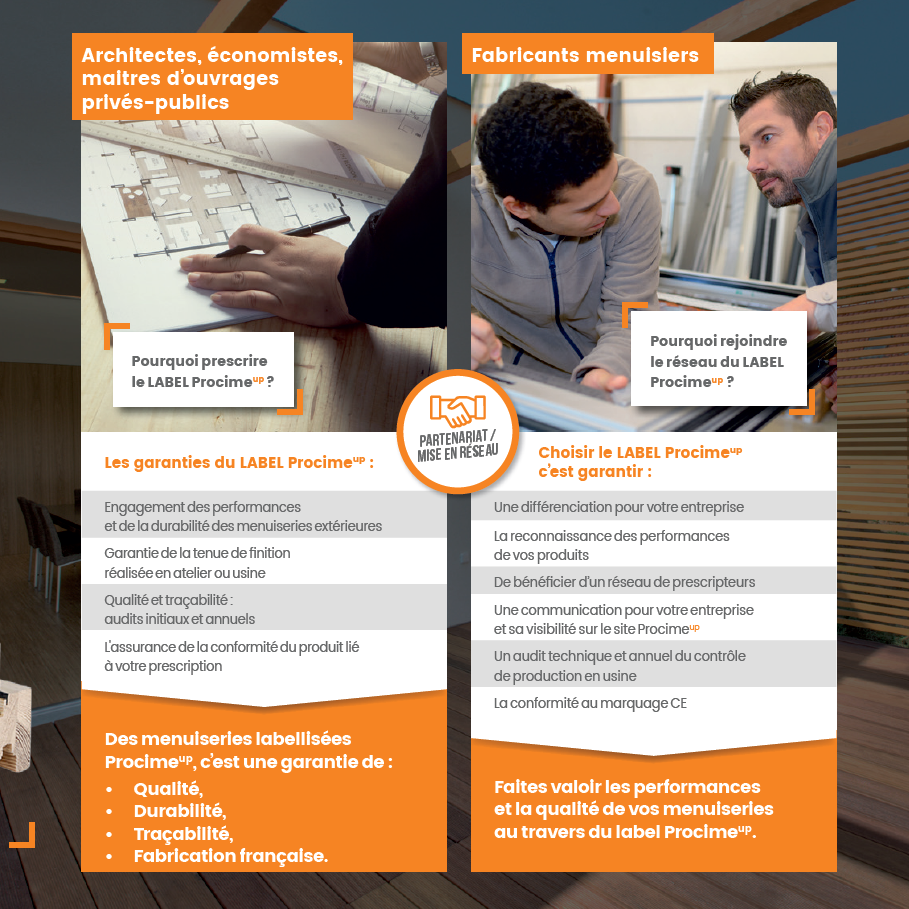 5
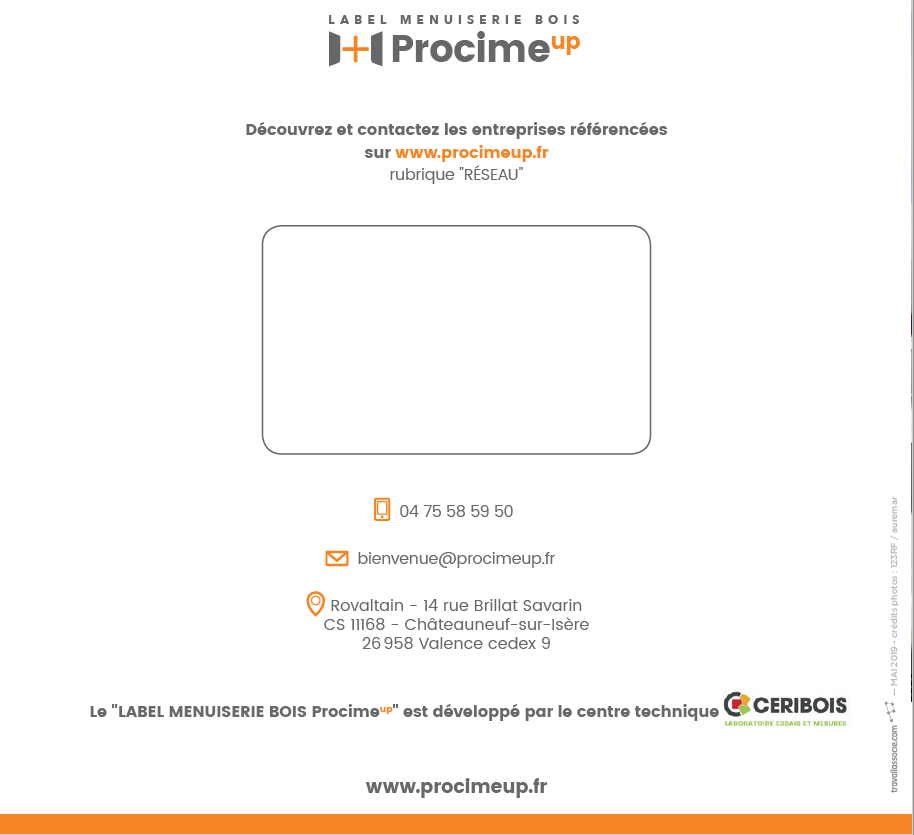 6
Personnalisation verso plaquette
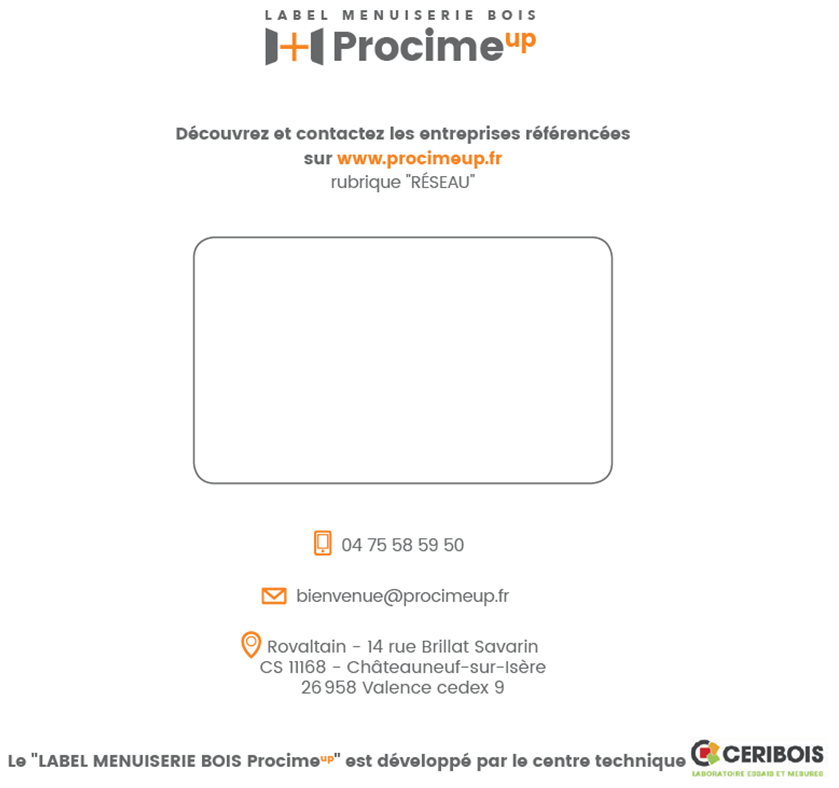 Pour les entreprises adhérentes uniquement
Message personnalisé dernière page par l’entreprise
En concordance avec la charte graphique
Conserver la trame actuelle hormis les coordonnées
A traiter directement avec un imprimeur
7
Conformité normative
Évolution facultative pour la conformité exhaustive au DTU 36.5 :

Conformité aux CGM du DTU 36.5
Endurance 
Mécanique
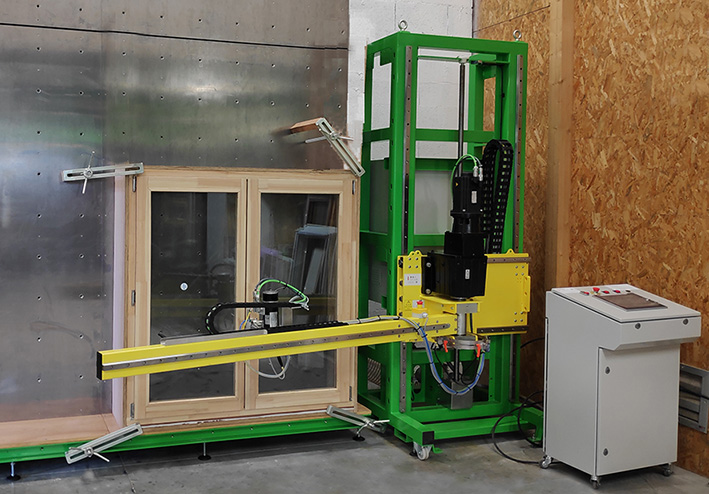 8
Communication autour du label
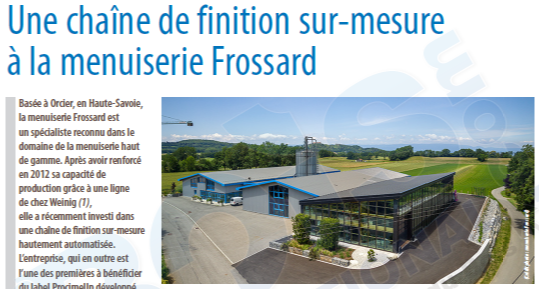 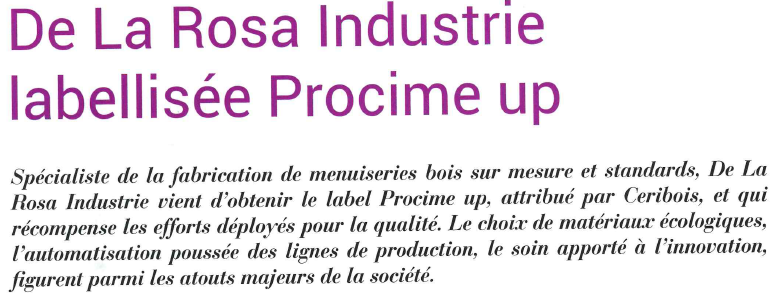 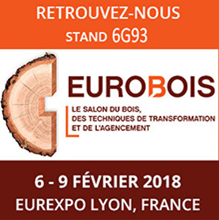 Pour les licenciés: mise en avant du logo sur les mails, site, documents, remises de dossiers lors des appels d’offres et chiffrages
Site internet Procimeup 
Articles de journaux professionnels
Salons : EUROBOIS,EQUIPBAIE,UNTEC,BEPOSITIVE
Démarche auprès des institutionnels: PROMOTELEC,ATTEE-C2E
Plaquette numérisée PDF
Distribution des plaquettes: une trentaine par adhérent au delà une participation à prix coutant pour répartition 
Réalisation de stickers autocollants à positionner sur les vitrages
9
Stickers autocollants
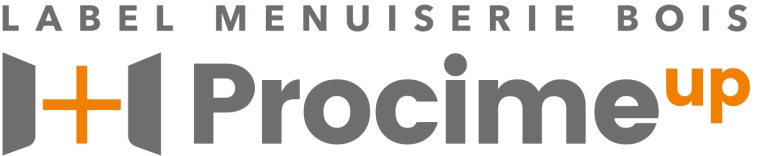 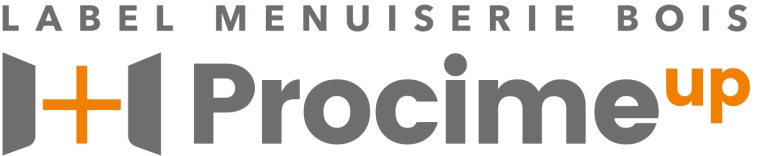 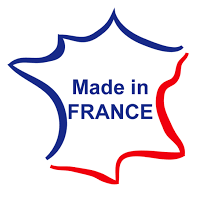 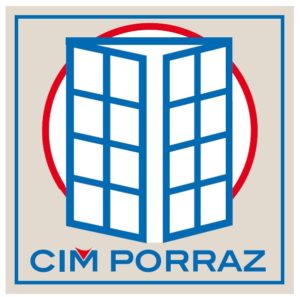 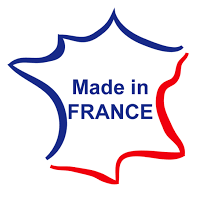 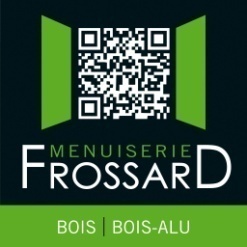 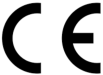 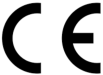 Pour les entreprises adhérentes uniquement
Stickers spécifiques au nom de l’entreprise
Dimensions stickers environ 10 x 6 cm
Facilement décollables
Recto-verso?
10
Perspectives et projections
Notion de label et historique 
Nombre d’adhérents et projections
Démarche auprès des institutionnels QUALIBAT-RGE,CERQUAL
Poursuivre la communication auprès des donneurs d’ordres et organisation de journées de formation en partenariat avec les entreprises auprès d’architectes et économistes
Rencontre des bureaux de contrôles
Salons EUROBOIS,EQUIPBAIE,UNTEC,BEPOSITIVE
11
Présentation des entreprises
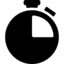 Temps par entreprise : 2 min 30
Volume d’activité menuiseries bois
Gamme de produits
Epaisseurs
Essences utilisées
Profils (GL , frappe) et si bois-aluminium
PV feu
Vos zones de commercialisation
Typologies de marchés
Principales difficultés rencontrées
Qu’attendez-vous du label Procimeup ?
Perspectives futures d’activité
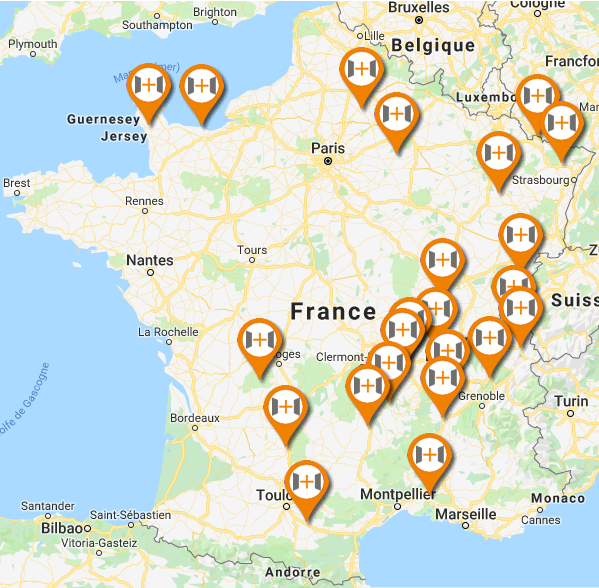 12
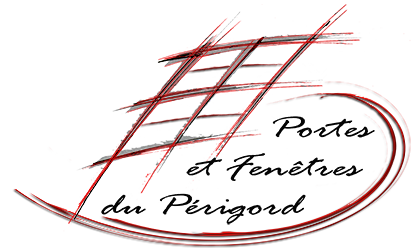 PORTES ET FENÊTRES DU PERIGORD
Volume d’activité

Gamme de produits

Zones de commercialisation

Principales difficultés

Attentes du label Procimeup?

Perspectives futures
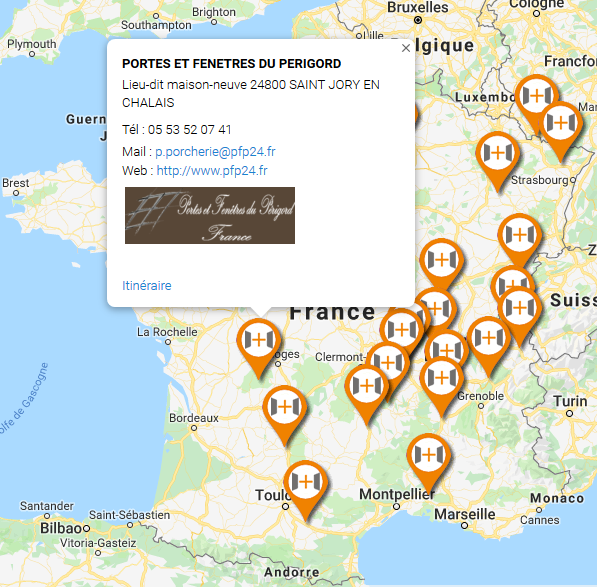 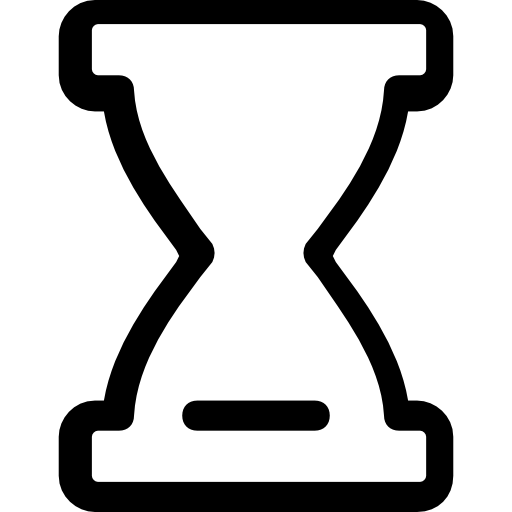 13
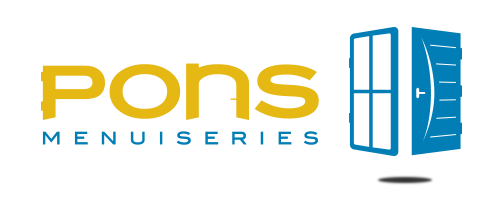 PONS MENUISERIES
Volume d’activité

Gamme de produits

Zones de commercialisation

Principales difficultés

Attentes du label Procimeup?

Perspectives futures
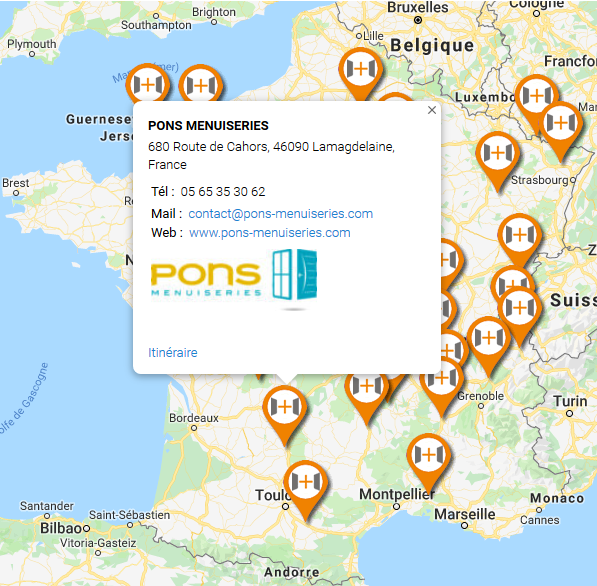 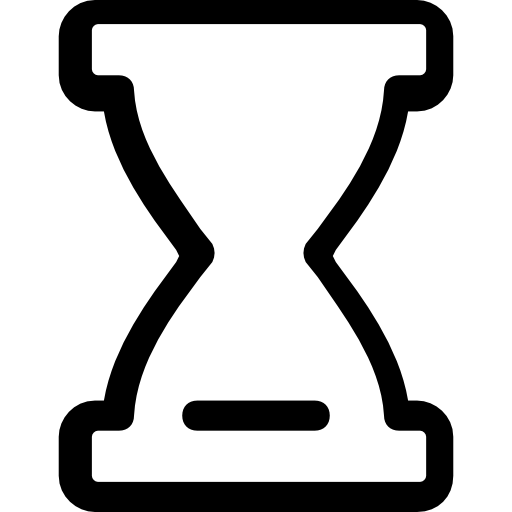 14
MENUISERIE ALBERT THIERRY
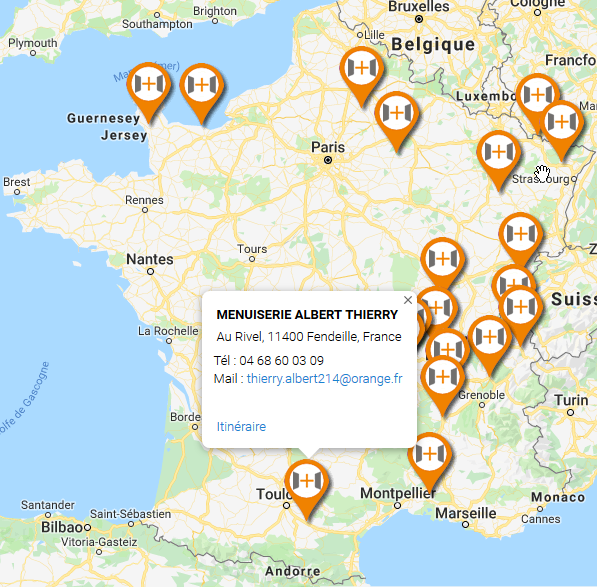 Volume d’activité

Gamme de produits

Zones de commercialisation

Principales difficultés

Attentes du label Procimeup?

Perspectives futures
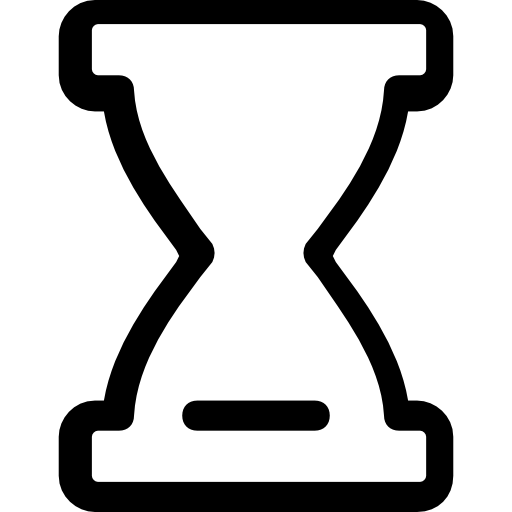 15
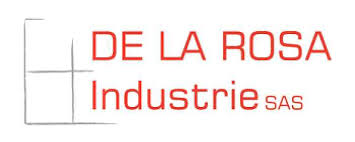 DE LA ROSA INDUSTRIE
Volume d’activité

Gamme de produits

Zones de commercialisation

Principales difficultés

Attentes du label Procimeup?

Perspectives futures
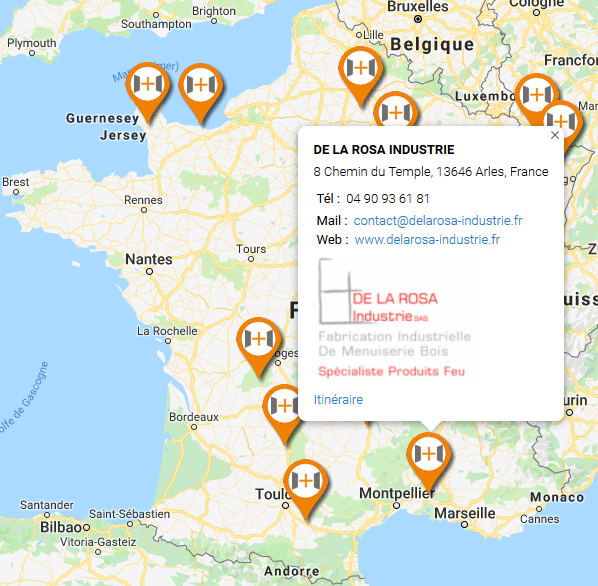 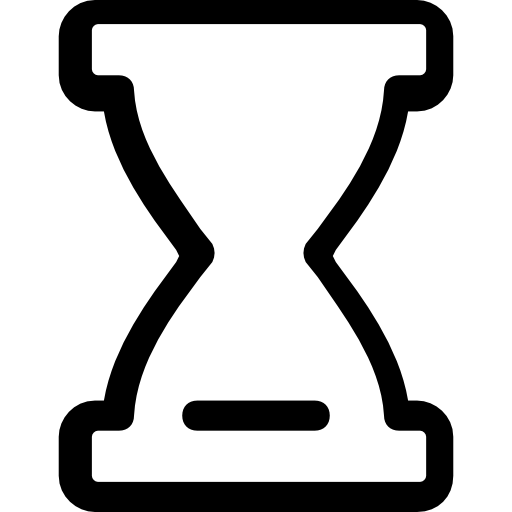 16
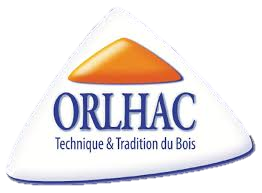 ORLHAC MENUISERIE
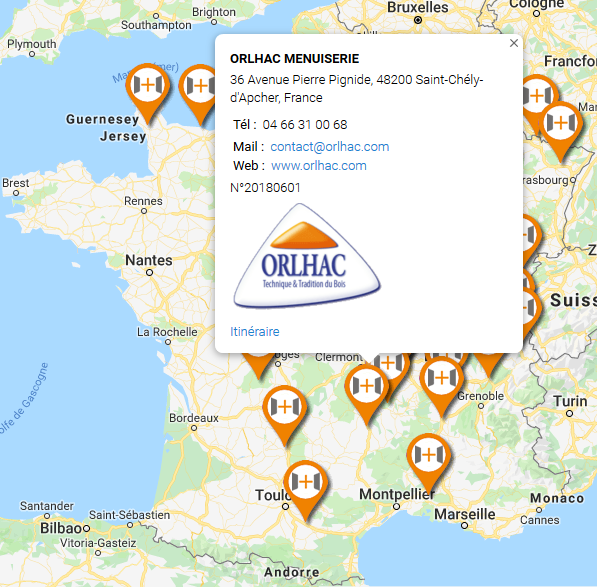 Volume d’activité

Gamme de produits

Zones de commercialisation

Principales difficultés

Attentes du label Procimeup?

Perspectives futures
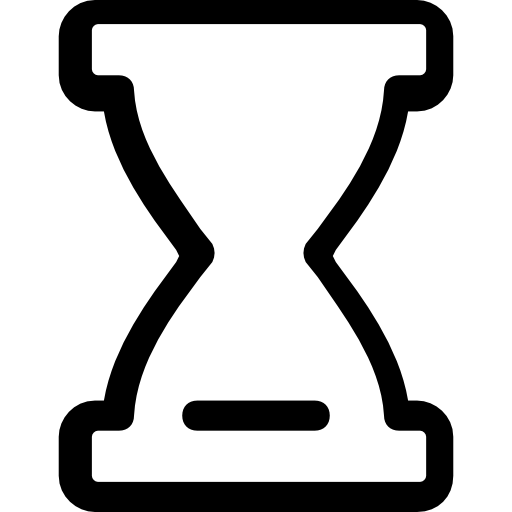 17
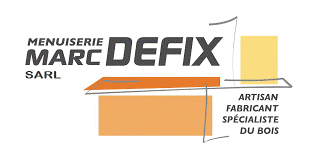 MARC DEFIX
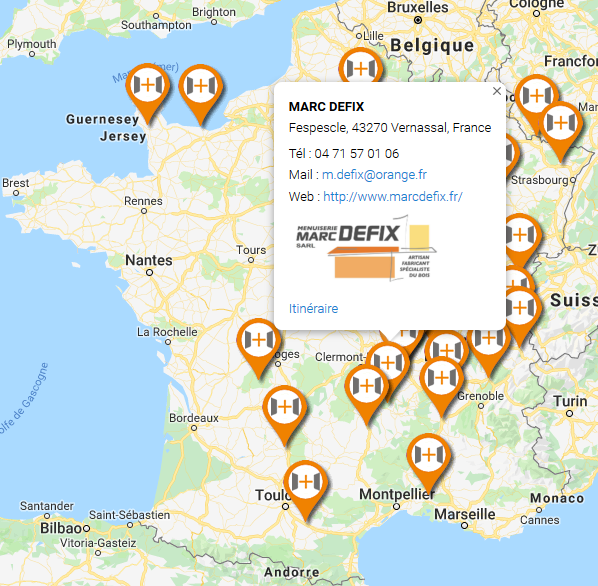 Volume d’activité

Gamme de produits

Zones de commercialisation

Principales difficultés

Attentes du label Procimeup?

Perspectives futures
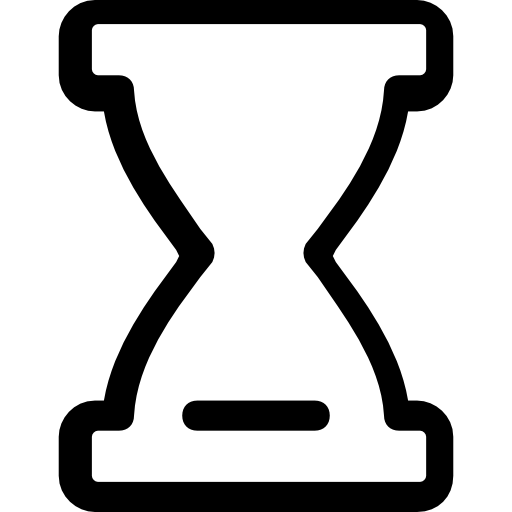 18
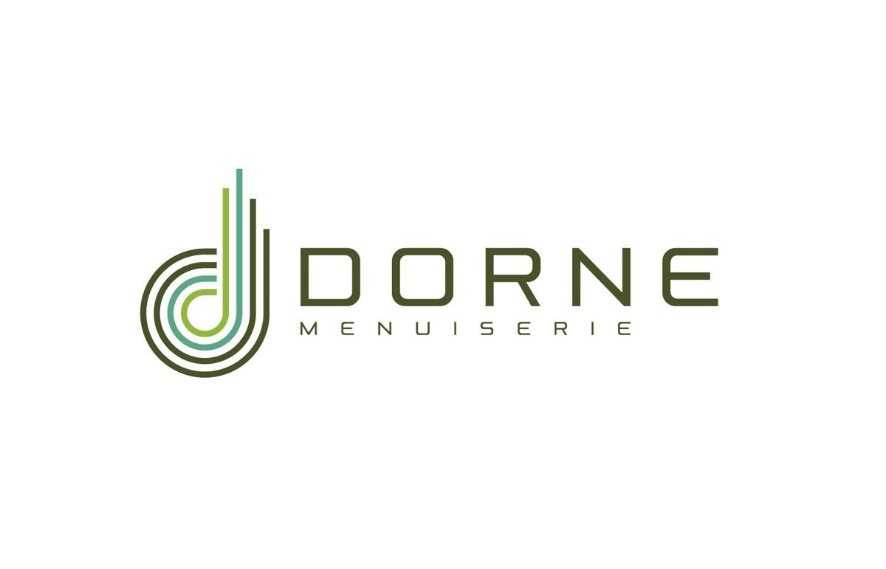 DORNE PIERRE MENUISERIE
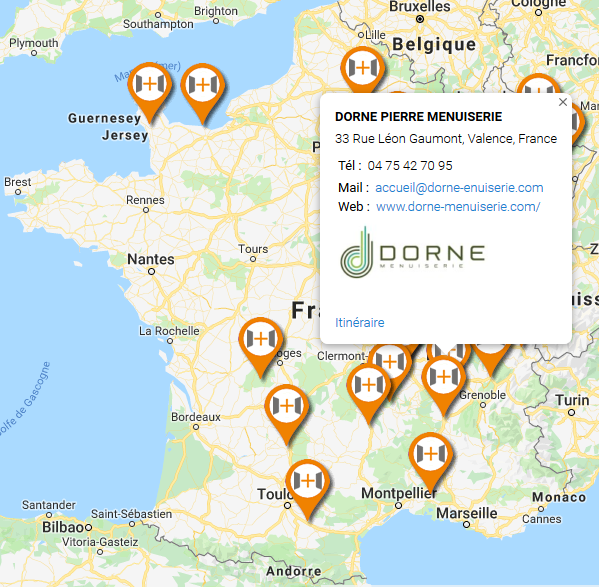 Volume d’activité

Gamme de produits

Zones de commercialisation

Principales difficultés

Attentes du label Procimeup?

Perspectives futures
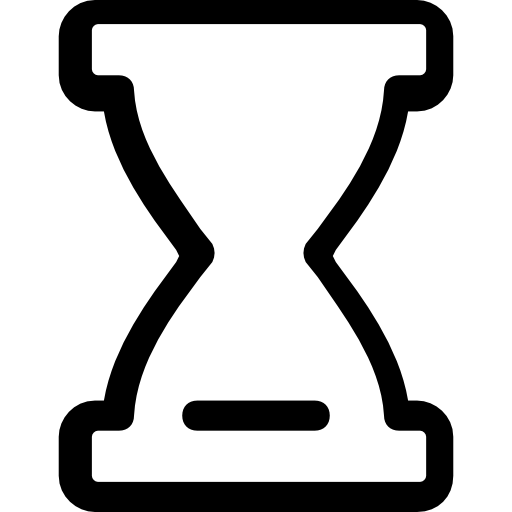 19
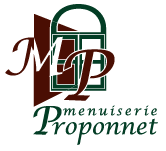 PROPONNET MENUISERIE
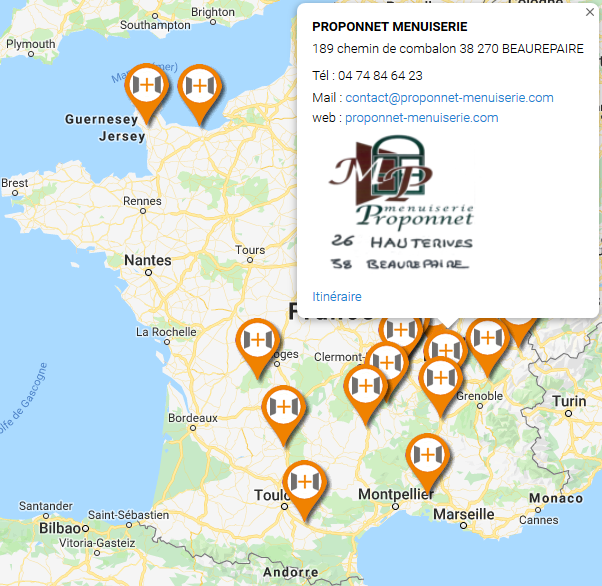 Volume d’activité

Gamme de produits

Zones de commercialisation

Principales difficultés

Attentes du label Procimeup?

Perspectives futures
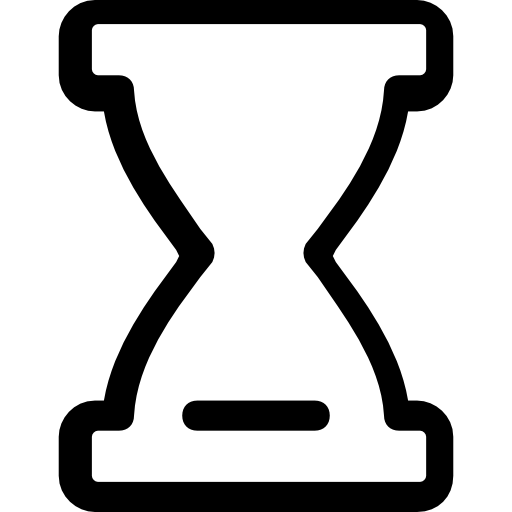 20
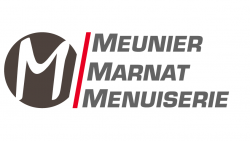 MEUNIER MARNAT MENUISERIE
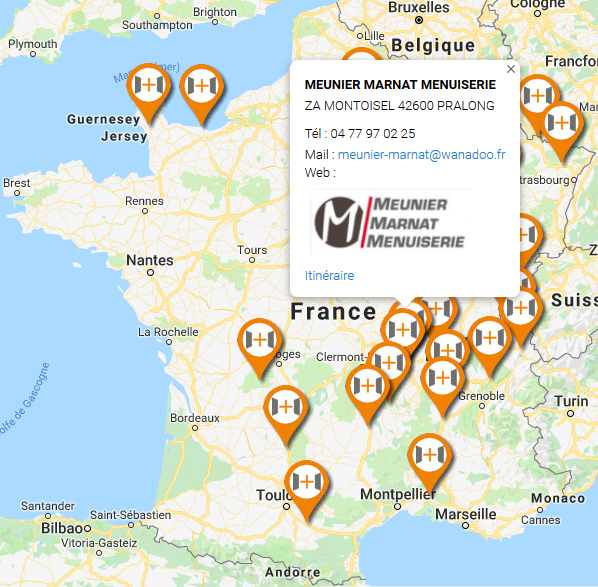 Volume d’activité

Gamme de produits

Zones de commercialisation

Principales difficultés

Attentes du label Procimeup?

Perspectives futures
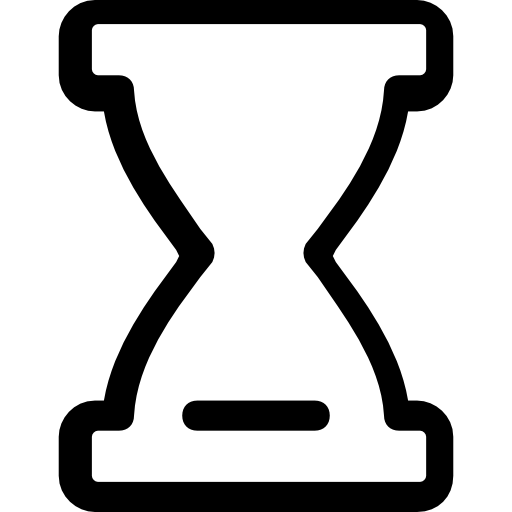 21
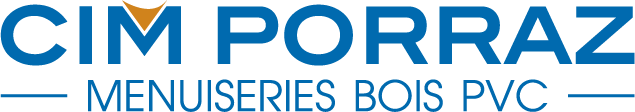 CIM PORRAZ
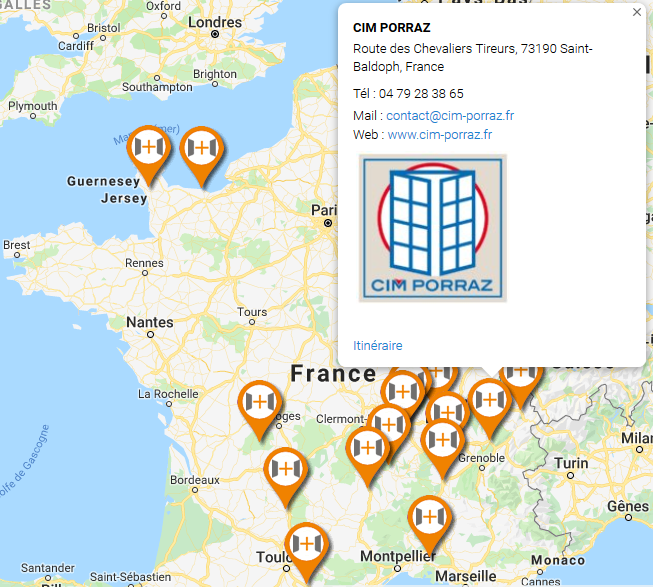 Volume d’activité

Gamme de produits

Zones de commercialisation

Principales difficultés

Attentes du label Procimeup?

Perspectives futures
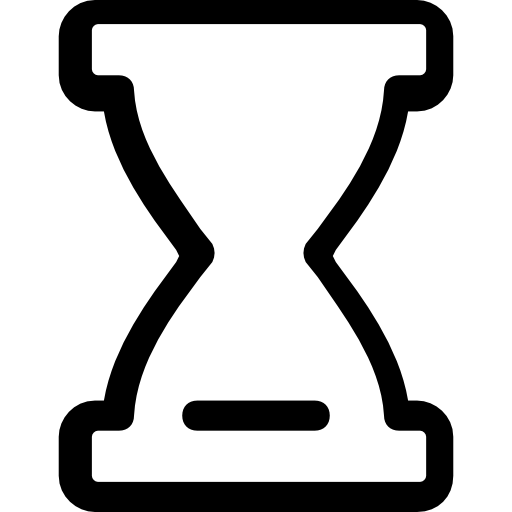 22
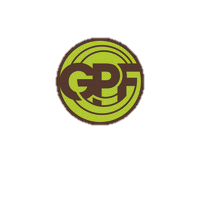 GPF PRODUCTION
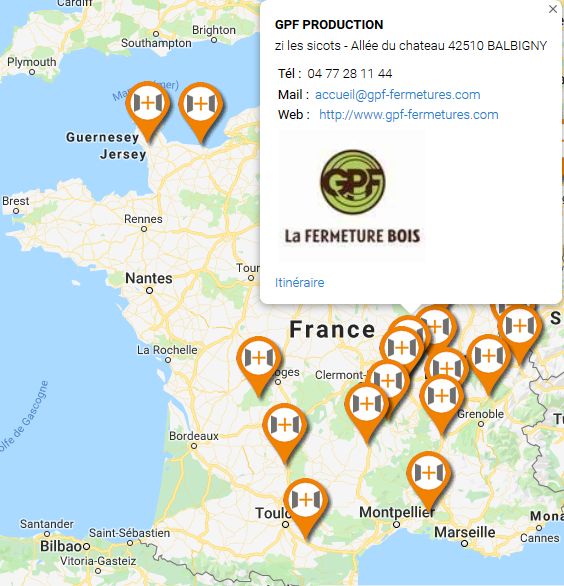 Volume d’activité

Gamme de produits

Zones de commercialisation

Principales difficultés

Attentes du label Procimeup?

Perspectives futures
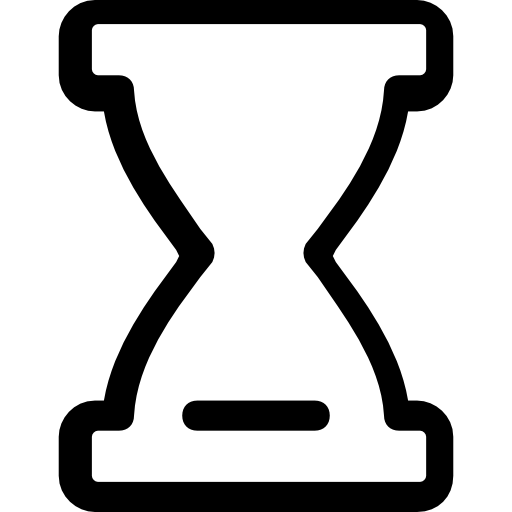 23
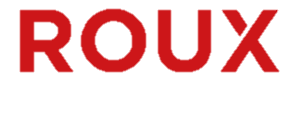 ROUX ANDRE SAS
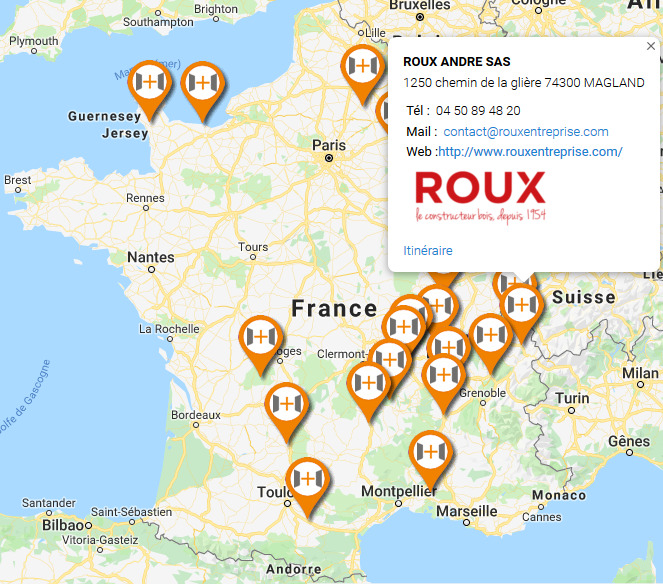 Volume d’activité

Gamme de produits

Zones de commercialisation

Principales difficultés

Attentes du label Procimeup?

Perspectives futures
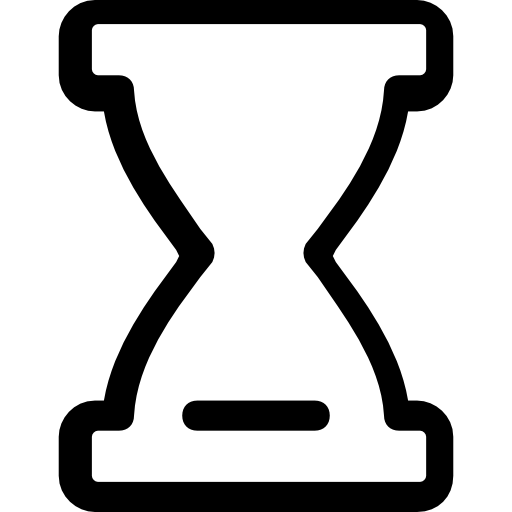 24
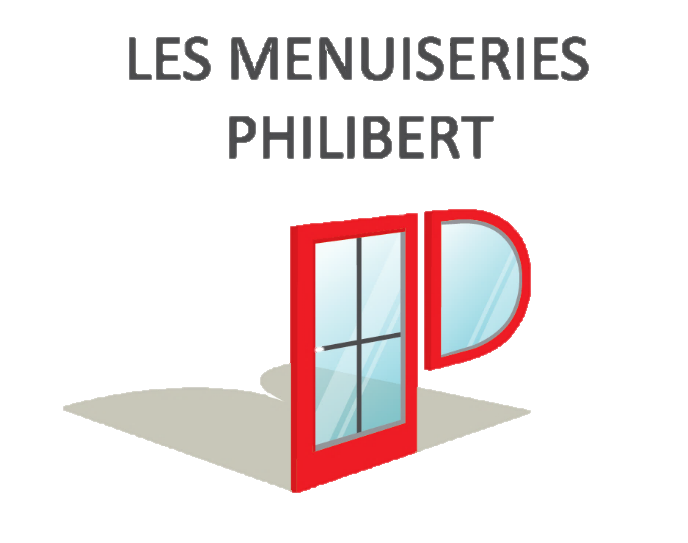 LES MENUISERIES PHILIBERT
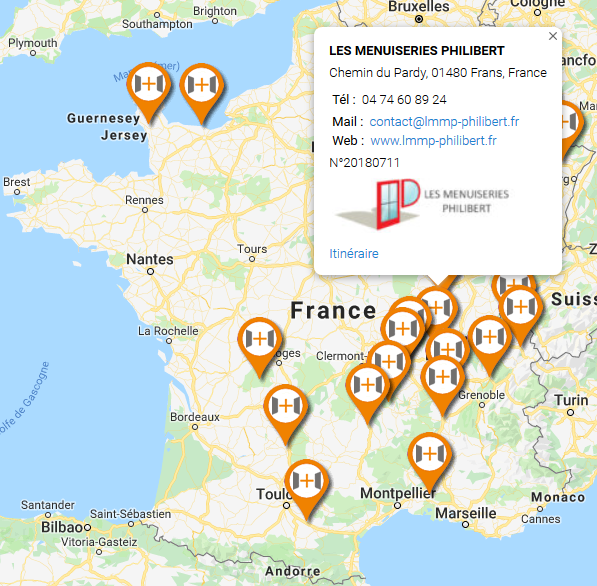 Volume d’activité

Gamme de produits

Zones de commercialisation

Principales difficultés

Attentes du label Procimeup?

Perspectives futures
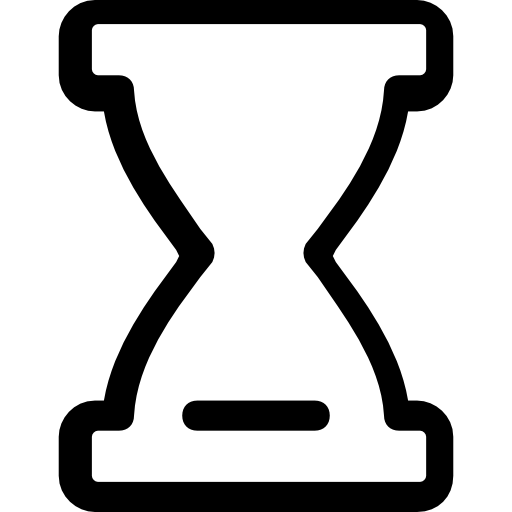 25
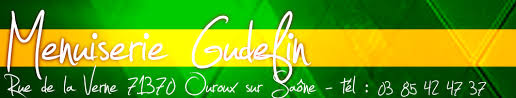 GUDEFIN MENUISERIE
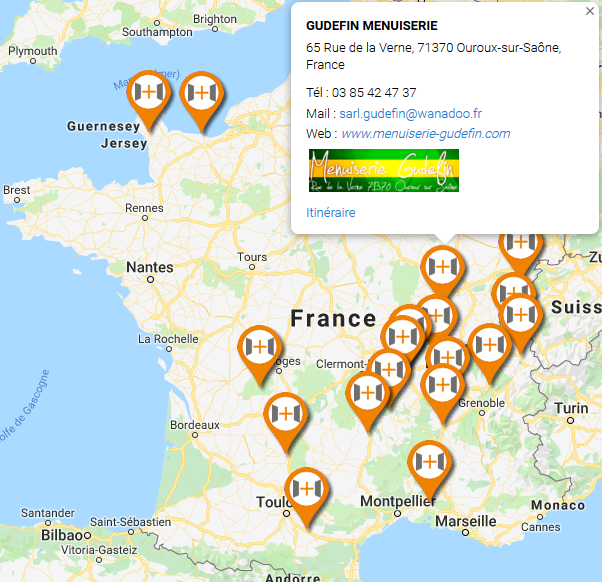 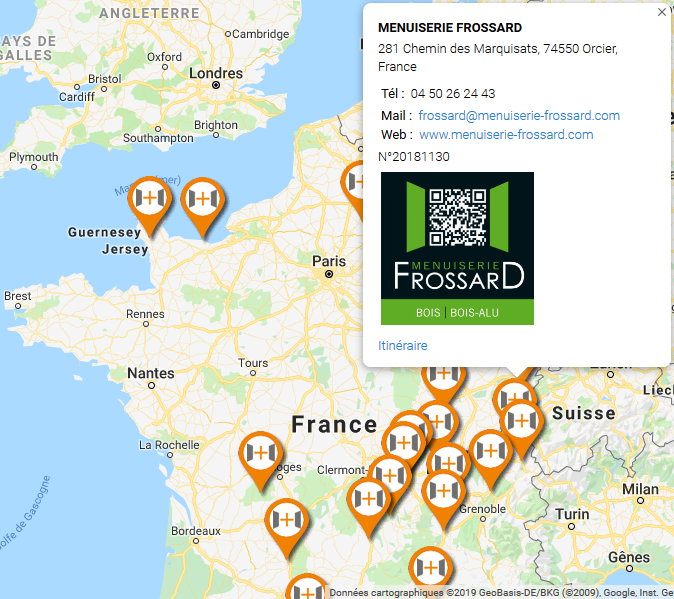 Volume d’activité

Gamme de produits

Zones de commercialisation

Principales difficultés

Attentes du label Procimeup?

Perspectives futures
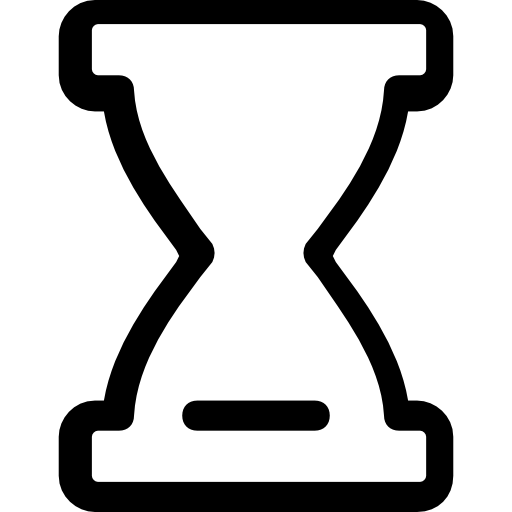 26
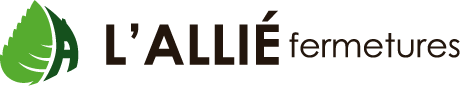 L’ALLIÉ FERMETURES
Volume d’activité

Gamme de produits

Zones de commercialisation

Principales difficultés

Attentes du label Procimeup?

Perspectives futures
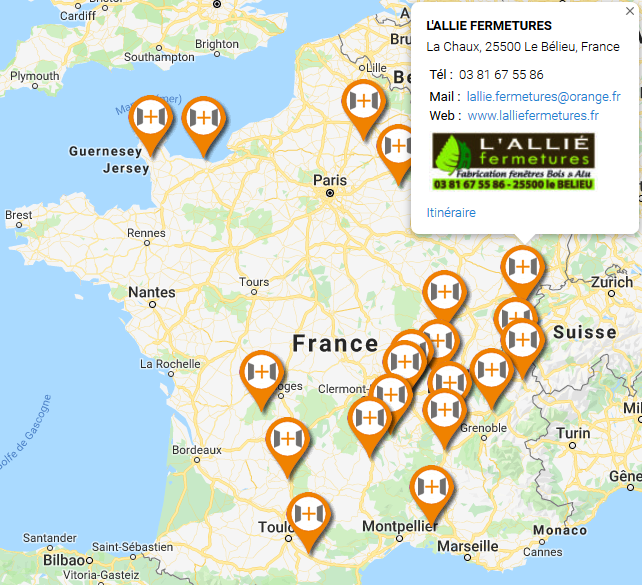 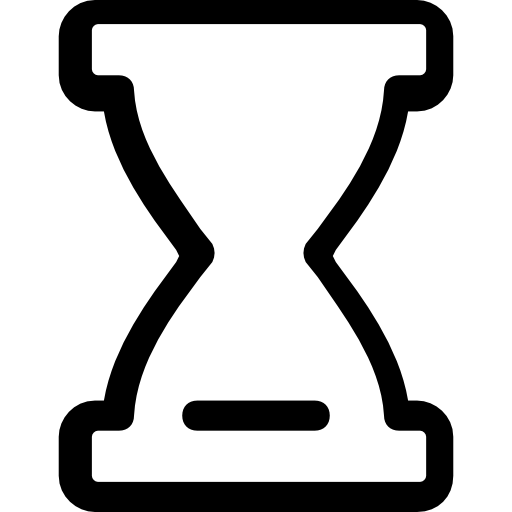 27
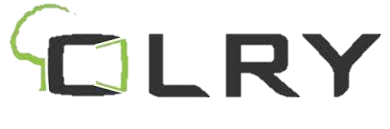 OLRY MENUISERIE
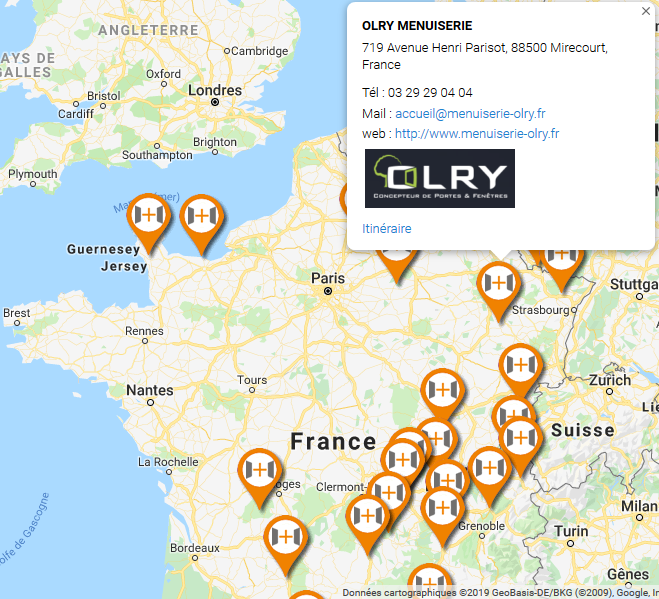 Volume d’activité

Gamme de produits

Zones de commercialisation

Principales difficultés

Attentes du label Procimeup?

Perspectives futures
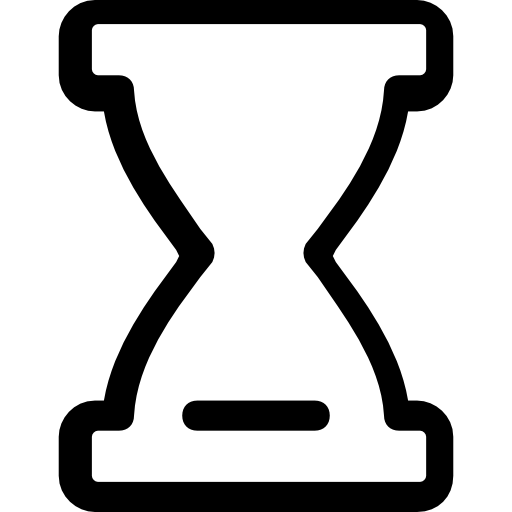 28
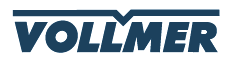 MEUNUISERIE VOLLMER
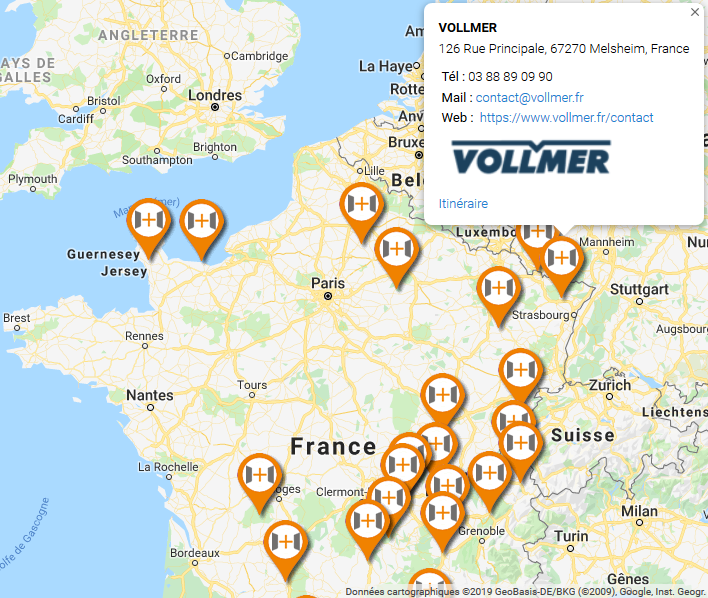 Volume d’activité

Gamme de produits

Zones de commercialisation

Principales difficultés

Attentes du label Procimeup?

Perspectives futures
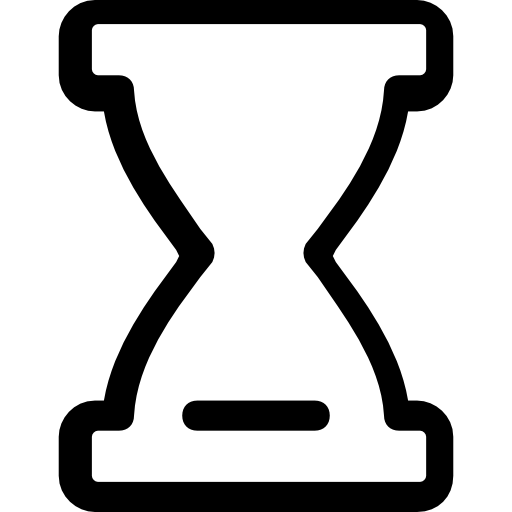 29
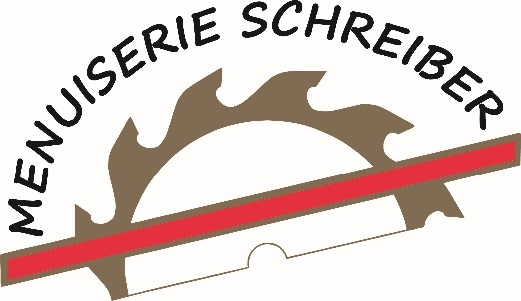 MENUISERIE SCHREIBER
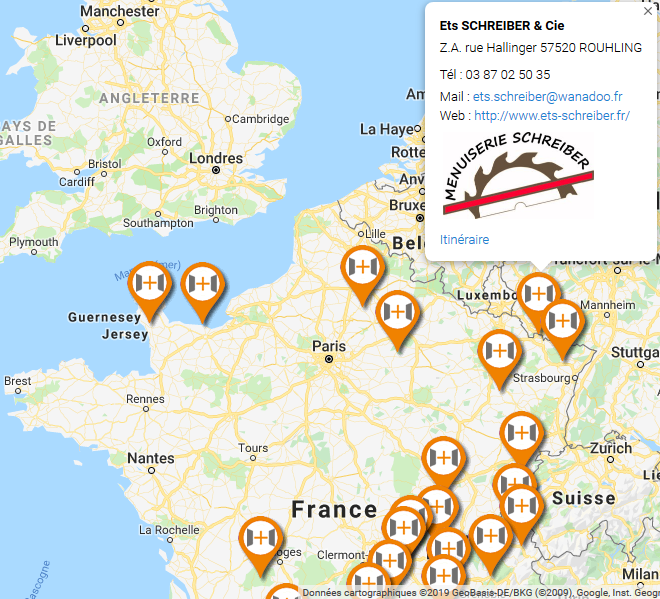 Volume d’activité

Gamme de produits

Zones de commercialisation

Principales difficultés

Attentes du label Procimeup?

Perspectives futures
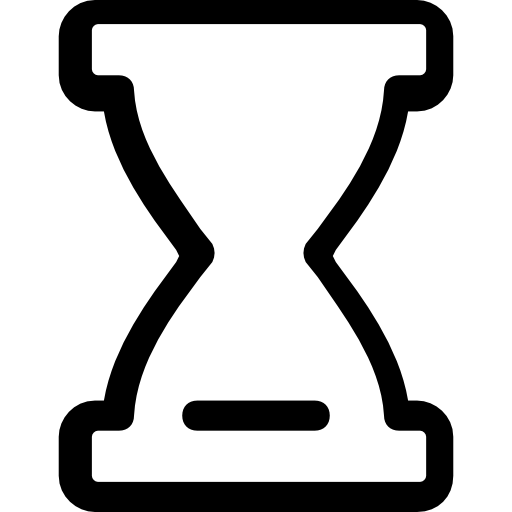 30
SAS GRIFFAUT MENUISERIE
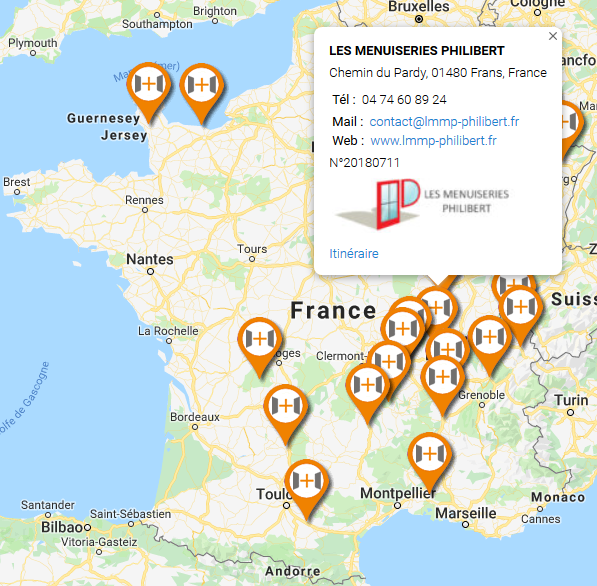 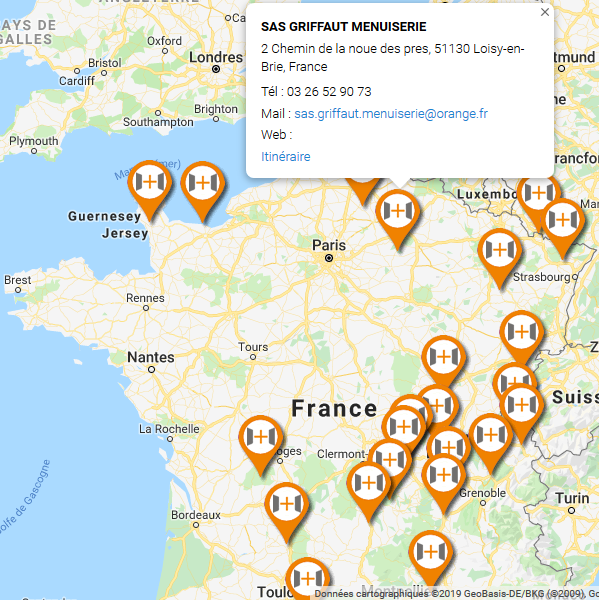 Volume d’activité

Gamme de produits

Zones de commercialisation

Principales difficultés

Attentes du label Procimeup?

Perspectives futures
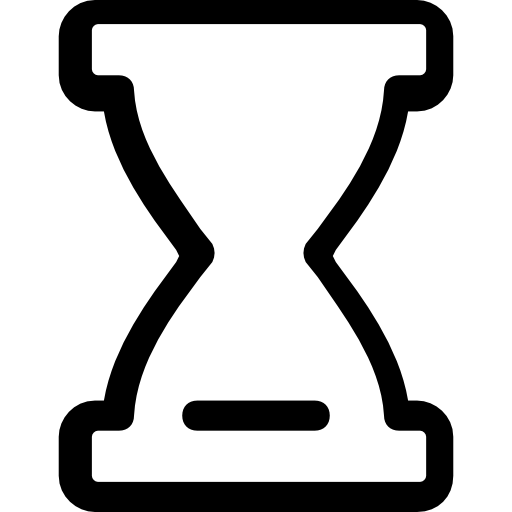 31
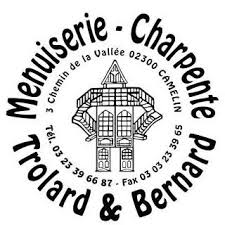 TROLARD ET BERNARD SARL
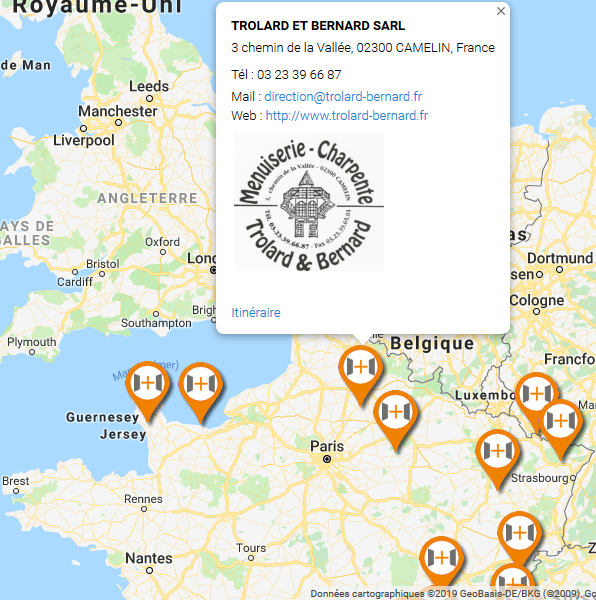 Volume d’activité

Gamme de produits

Zones de commercialisation

Principales difficultés

Attentes du label Procimeup?

Perspectives futures
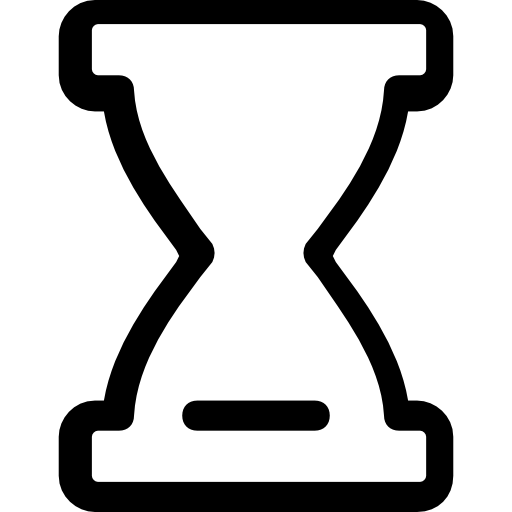 32
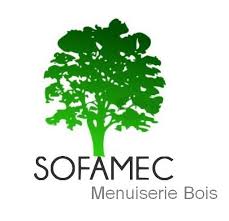 SOFAMEC
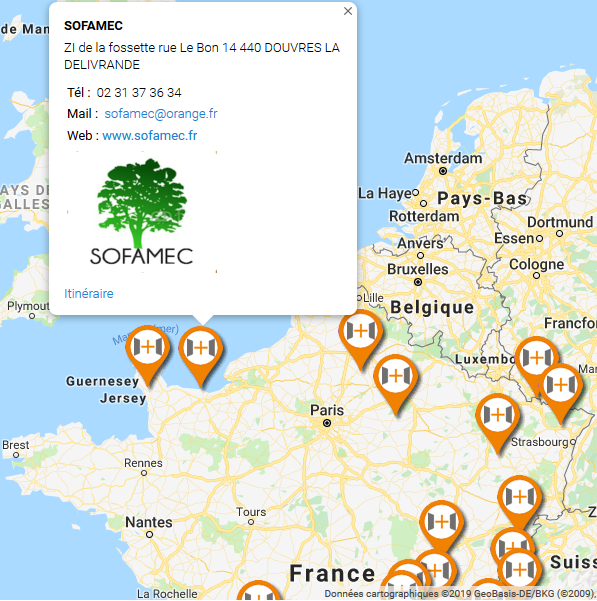 Volume d’activité

Gamme de produits

Zones de commercialisation

Principales difficultés

Attentes du label Procimeup?

Perspectives futures
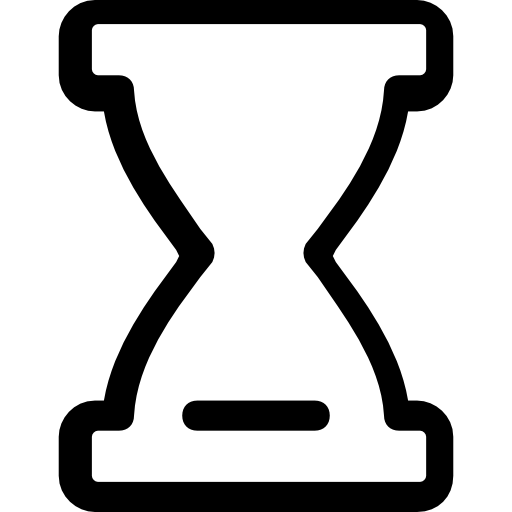 33
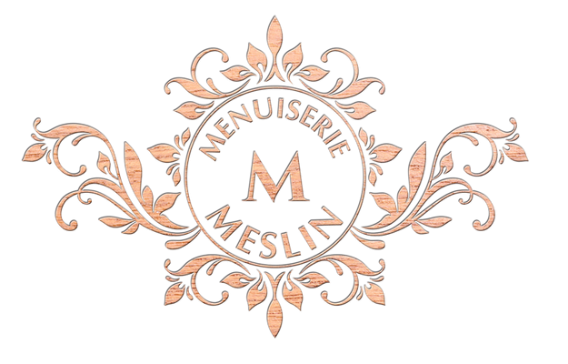 MENUISERIE MESLIN
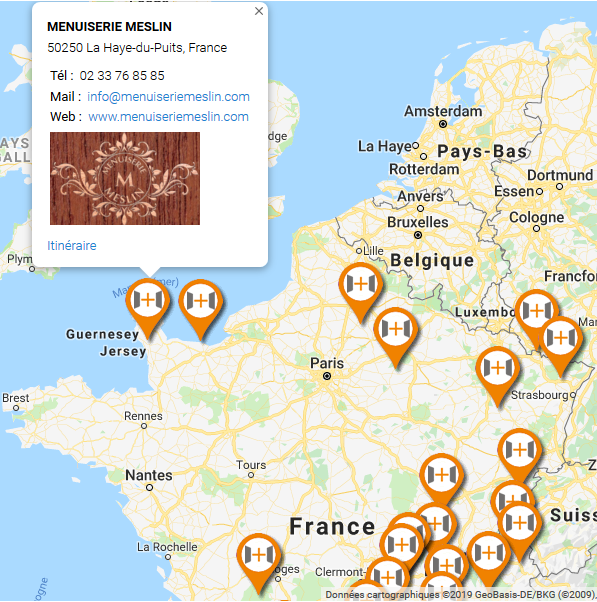 Volume d’activité

Gamme de produits

Zones de commercialisation

Principales difficultés

Attentes du label Procimeup?

Perspectives futures
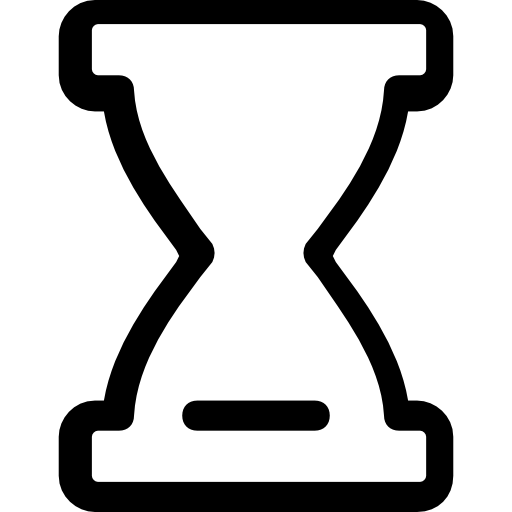 34
Pour conclure
Valoriser les performances de ses produits 
Fabrication française de menuiseries bois 
Se fédérer dans un groupement de fabricants menuisiers afin de se faire reconnaitre et développer son réseau
Importance de relayer la communication par les adhérents
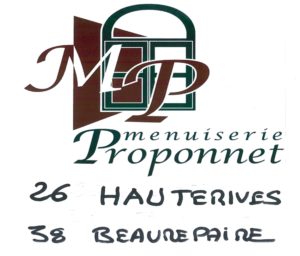 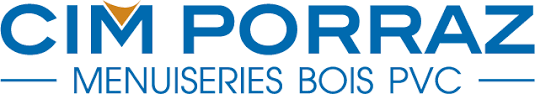 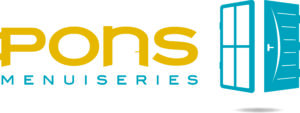 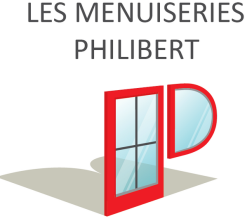 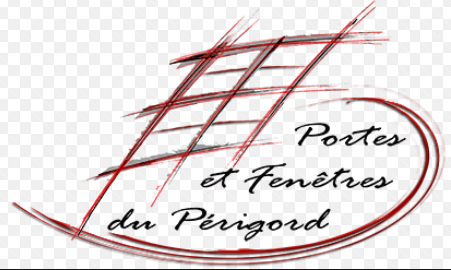 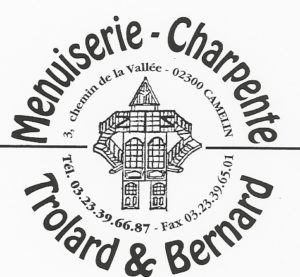 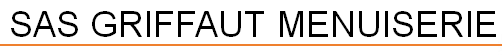 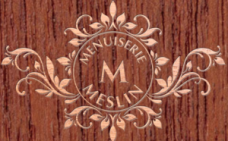 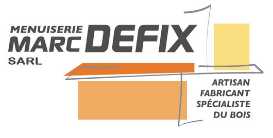 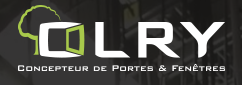 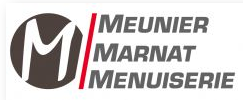 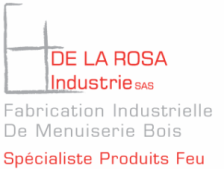 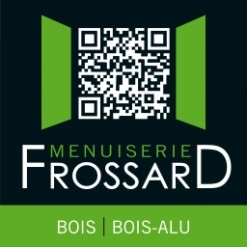 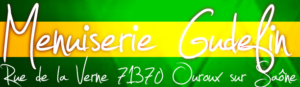 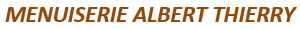 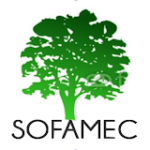 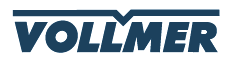 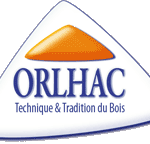 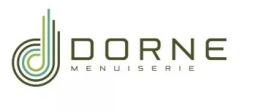 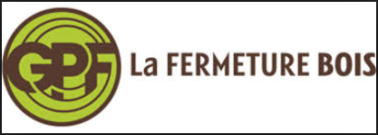 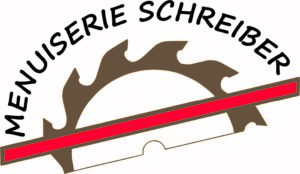 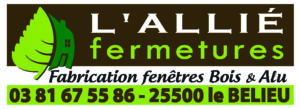 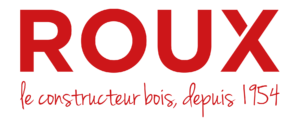 35
Présentation de la menuiserie
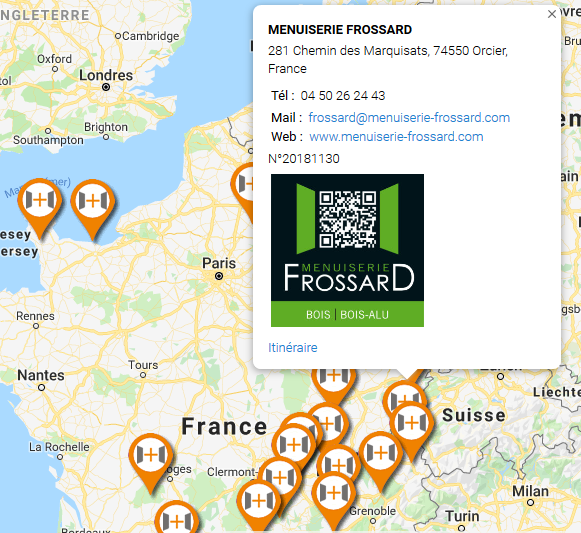 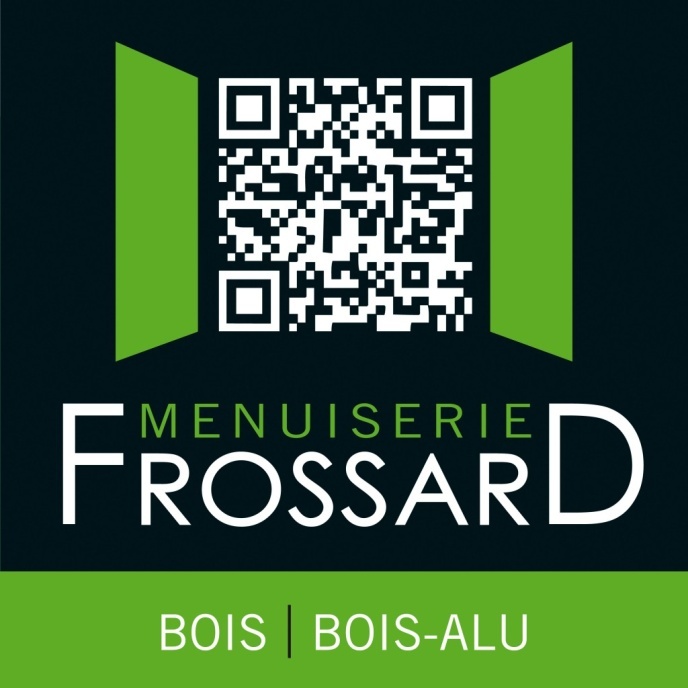 36